PROGRAM RURALNOG RAZVOJA REPUBLIKE HRVATSKE 2014.-2020.
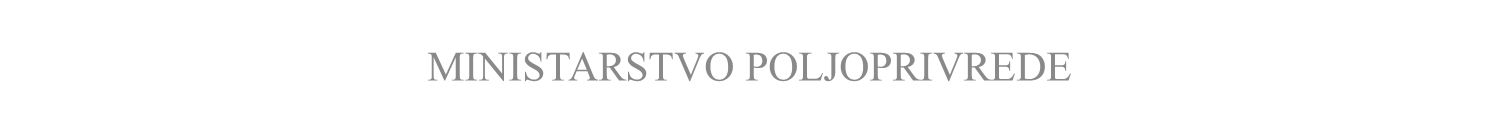 SVIBANJ, 2014
ZAJEDNIČKA POLJOPRIVREDNA POLITIKA EU
Zajednička poljoprivredna politika podrazumijeva skupinu pravila i mehanizama koji reguliraju proizvodnju, prodaju i promet poljoprivrednih proizvoda u EU

DJELOVANJE KROZ DVA STUPA:
1. IZRAVNA PLAĆANJA I TRŽIŠNE INTERVENCIJE, 
2. RURALNI RAZVOJ
PRAVNA OSNOVA ZA IZRADU PROGRAMA RURALNOG RAZVOJA
Uredba (EU) br. 1305/2013 Europskog parlamenta i Vijeća o potpori ruralnom razvoju iz Europskoga poljoprivrednog fonda za ruralni razvoj (usvojena u prosincu 2013.)
[Speaker Notes: CAP – počela se provoditi od 1962 g.]
CILJEVI I PRIORITETI
Uredba ruralnog razvoja EU definira tri dugoročna strateška cilja  i šest
prioriteta 

NAZIVI CILJEVA:

CILJ 1. Poticanje konkurentnosti poljoprivrede
CILJ 2. Osiguranje održivog upravljanja prirodnim resursima i akcije protiv klimatskih promjena
CILJ 3. Postizanje uravnoteženog teritorijalnog  razvoja ruralnih gospodarstava i zajednica, uključujući stvaranje i zadržavanje radnih mjesta
NAZIVI PRIORITETA:

PRIORITET 1: Promicanje znanja i inovacija u poljoprivredi, šumarstvu i
ruralnim područjima

PRIORITET 2: Povećanje održivosti poljoprivrednih gospodarstava te konkurentnosti  svih vrsta poljoprivrednih djelatnosti u svim regijama, promovirajući pri tome i inovacijske poljoprivredne tehnologije, kao i održivo upravljanje šumama

PRIORITET 3: Promicanje organiziranja lanca prehrane, uključujući preradu i trženje poljoprivrednih proizvoda, dobrobit životinja te upravljanje rizicima u poljoprivredi

PRIORITETI 4: Obnavljanje, očuvanje i poboljšanje ekosustava vezanih uz poljoprivredu i šumarstvo 

PRIORITET 5: Promicanje učinkovitosti resursa i pomaka prema klimatski elastičnom gospodarstvu s niskom razinom ugljika u poljoprivrednom, prehrambenom i šumarskom sektoru

PRIORITET 6: Promicanje socijalne uključenosti, smanjenje siromaštva i gospodarski razvoj u ruralnim područjima
Iz ponuđenog paketa mjera, RH se temeljem sektorskih analiza i javne rasprave održane u ožujku i srpnju 2013. odlučila na provedbu 16 mjera


ODABRANE MJERE
MJERA 1: PRENOŠENJE ZNANJA I AKTIVNOSTI INFORMIRANJA
1.1. Potpora za strukovno osposobljavanje i aktivnosti za stjecanja vještina

1.2. Potpora za demonstracijske i informativne aktivnosti


Korisnici: subjekti (pravne osobe - privatne i javne) provoditelji osposobljavanja ili drugih aktivnosti prijenosa znanja i informiranja
max vrijednost javne potpore po korisniku iznosi 200.000 € (primjenjuju se „de minimis“ pravila potpore)
intenzitet potpore - 100% prihvatljivih troškova
MJERA 2: SAVJETODAVNE SLUŽBE, SLUŽBE ZA 
UPRAVLJANJE PG I POMOĆ PG
2.1. Potpora za pružanje savjetodavnih usluga 

Korisnici: subjekti (pravne osobe - privatne i javne) registrirani za pružanje savjetodavnih usluga poljoprivrednicima, šumoposjednicima, mikro, malim i srednjim poduzećima u ruralnim područjima 

maksimalna vrijednost savjetodavne usluge po savjetovanju iznosi 1.500 EUR-a 
broj savjetovanja nije ograničen
DEFINICIJA SAVJETA BITI ĆE DEFINIRANA PRAVILNIKOM

2.3. Potpora za osposobljavanje savjetnika

Korisnici:
subjekti (pravne osobe - privatne i javne) registrirani za stručno osposobljavanje
Potpora:
max vrijednost potpore po korisniku za izobrazbu savjetnika iznosi 200.000 EUR kroz 3 godine
ukupna potpora male vrijednosti koja se dodjeljuje bilo kojem pojedinom poduzetniku ne smije premašivati 200 000 EUR tijekom razdoblja od tri fiskalne godine
MJERA 3: PROGRAMI KVALITETE ZA POLJOPRIVREDNE 
PROIZVODE I HRANU
3.1. Potpora za sudjelovanje poljoprivrednika u sustavima kvalitete za poljoprivredne i prehrambene proizvode

Korisnici: Poljoprivredna gospodarstva i druge pravne osobe,  koji su manje od 5 godina uključeni u:
sustav kvalitete sukladno zakonodavstvu EU
sustav kvalitete sukladno nacionalnom zakonodavstvu
sustav ekološke proizvodnje sukladno EU i nacionalnom zakonodavstvu
Potpora:
do 100% od ukupnih prihvatljivih troškova 
Temeljem stvarnih troškova, max 3.000 EUR/ godišnje po poljoprivrednom gospodarstvu 
Mogućnost ostvarivanja potpore tijekom najviše 5 godina
[Speaker Notes: Iznos godišnje potpore odredit će se na temelju valjano dokumentiranih prihvatljivih troškova.]
MJERA 3: PROGRAMI KVALITETE ZA POLJOPRIVREDNE 
PROIZVODE I HRANU
3.2. Potpora za troškove informiranja i promoviranja 
Korisnici:
skupine (udruženja) proizvođača sukladno Zakonu o zaštićenim oznakama izvornosti, zaštićenim oznakama zemljopisnog podrijetla i zajamčeno tradicionalnim specijalitetima poljoprivrednih i prehrambenih proizvoda
udruge ekoloških poljoprivrednih proizvođača čiji su članovi u sustavu ekološke proizvodnje sukladno Zakonu o provedbi Uredbe Vijeća (EZ) br. 834/2007 o ekološkoj proizvodnji i označavanju ekoloških proizvoda
skupine (udruženja) proizvođača dobrovoljnih sustava certifikacije
skupine (udruženja) proizvođača iz sustava kvalitete sukladno nacionalnom zakonodavstvu
Potpora:
potpora iznosi do 70% prihvatljivih troškova, ali ne više od 50.000 EUR / godišnje po skupini (udruženju) ili udruzi proizvođača
MJERA 4 - ULAGANJA U FIZIČKU IMOVINU
4.1. Potpora za ulaganja u poljoprivredna gospodarstva

OPERACIJE:
4.1.1.  restrukturiranje, modernizacija i povećanje konkurentnosti poljoprivrednih gospodarstava,
4.1.2. povećanje okolišne učinkovitosti,
4.1.3. korištenje obnovljivih izvora energije
Korisnici: obiteljska poljoprivredna gospodarstva, obrti, zadruge, 
trgovačka društva, proizvođačke grupe i organizacije

   Vinogradari i pčelari ne mogu ostvariti pravo na potporu ukoliko su ista ulaganja  propisana Nacionalnim programom pomoći sektoru vina i Nacionalnim pčelarskim programom.

Potpora:

min. 5.000 €/projekt
max. 3 mil €/projekt
5 mil €/za ulaganja u pojedine aktivnosti u sektorima voća i povrća, stočarstva

U slučaju ulaganja samo u operacije vezane uz povećanje okolišne učinkovitosti (npr. izgradnja laguna) i  korištenje obnovljivih izvora energije, maksimalna potpora je 1 milijun €/projekt
Prihvatljiva ulaganja:

ulaganje u  izgradnju i/ili rekonstrukciju i/ili opremanje objekata za životinje, uključujući objekte, izgradnja/rekonstrukcija vanjske i unutarnje infrastrukture u sklopu poljoprivrednog gospodarstva

ulaganje u izgradnju i/ili rekonstrukciju i/ili opremanje zatvorenih/zaštićenih prostora  i objekata za uzgoj jednogodišnjih i višegodišnjih usjeva, sadnog materijala, cvijeća i gljiva sa pripadajućom opremom i infrastrukturom
ulaganje u kupnju poljoprivredne mehanizacije, strojeva i opreme za primarnu proizvodnju i gospodarskih vozila

ulaganje u izgradnju i/ili rekonstrukciju i/ili opremanje objekata za skladištenje, hlađenje, čišćenje, sušenje, sortiranje i pakiranje proizvoda iz primarne poljoprivredne proizvodnje sa pripadajućom opremom i infrastrukturom, 
ulaganja u sustave za zaštitu od padalina i štetočina sa pripadajućom opremom i infrastrukturom
[Speaker Notes: Isključena su spremišta za stajski gnoj – ona su posebna operacija]
Prihvatljiva ulaganja:
ulaganje u razminiranje poljoprivrednih površina kao dio projekta,
ulaganja u podizanje novih i/ili restrukturiranje postojećih višegodišnjih nasada, 

ulaganja u izgradnju, obnovu i/ili opremanje sustava (infrastruktura) za 
      navodnjavanje na poljoprivrednom gospodarstvu,

ulaganja u izgradnju i/ili rekonstrukciju i/ili opremanje postrojenja za proizvodnju energije iz obnovljivih izvora za vlastite potrebe na gospodarstvu sa pripadajućom opremom i infrastrukturom,

ulaganje u izgradnju i/ili rekonstrukciju objekata i opreme za prijem, obradu i skladištenje sirovina za proizvodnju energije iz nusprodukata iz proizvodnje, otpada, ostataka i ostalog biootpada s farmi i poljoprivrednih postrojenja te 
ulaganje u izgradnju i/ili rekonstrukciju objekata i opreme za obradu, skladištenje, transport i primjenu izlaznih supstrata za organsku gnojidbu na poljoprivrednim površinama

ulaganje u kupnju i/ili izgradnju i/ili rekonstrukciju skladišnih kapaciteta za stajski gnoj/gnojovku/digestate uključujući opremu za rukovanje i korištenje stajskog gnoja/gnojovke/digestata


ulaganje u uređenje i poboljšanje  poljoprivrednog zemljišta kao dio projekta,
ulaganje u kupnju zemljišta i objekata radi realizacije projekta, do 10 %  vrijednosti ukupno prihvatljivih troškova projekta uz mogućnost kupnje prije prijave na natječaj ali ne prije 01.01.2014.godine.
Potpora:

50% od iznosa prihvatljivog ulaganja
75% iznosa prihvatljivog ulaganja  - za ulaganja povezana s Nitratnom Direktivom 

Uvećanje za 20%:

ulaganja koja provode mladi poljoprivrednici (do 40 godina), 
zajednička ulaganja uključujući ona povezana s  proizvođačkim organizacijama,
ulaganja u integrirane projekte, 
ulaganja u područja s prirodnim i ostalim posebnim ograničenjima iz članka 32. Uredbe,
ulaganja unutar Europskoga inovacijskog partnerstva EIP za poljoprivrednu produktivnost i održivost
ulaganja povezana s djelatnostima u okviru članka 28. (Agrookoliš) i 29.(Ekološka poljoprivreda) Uredbe.

Maksimalni intenzitet potpore NE smije prijeći 90% od ukupno prihvatljivih troškova

Moguća plaćanja u obrocima
do najviše 3

Mogućnost plaćanja predujmom do 50% ugovorenih sredstava
bankovno ili istovjetno jamstvo u 100% vrijednosti predujma
Uvjeti prihvatljivosti:

ulaganje se mora odnositi na poljoprivrednu proizvodnju obuhvaćenu 
     Dodatkom I Ugovora o EU ili pamuka osim proizvoda ribarstva, 
korisnik mora biti upisan u Upisnik poljoprivrednih gospodarstava sukladno Zakonu o poljoprivredi, 
korisnik mora imati podmirene financijske obveze prema državnom proračunu u trenutku prijave, 
korisnik mora dostaviti poslovni plan,  
korisnik kod ulaganja u izgradnju i/ili obnovu i/ili opremanje sustava (infrastruktura) za navodnjavanje na poljoprivrednom gospodarstvu mora se pridržavati uvjeta iz članka 46. Uredbe (EU) br. 1305/2013,
nije dopuštena kupnja objekta unutar krvnog srodstva  kao i unutar međusobno povezanih vlasničkim odnosima kupca i prodavatelja
korisniku nije dopuštena kupnja objekta unutar krvnog srodstva i tazbinskog srodstva do drugog stupnja
Uvjeti prihvatljivosti:
nisu prihvatljivi kao korisnici, vinogradari i pčelari ukoliko su ista ulaganja 
     propisana Nacionalnim programom pomoći sektoru vina i Nacionalnim 
     pčelarskim programom, 
nisu prihvatljivi kao korisnici,  trgovačka društva u teškoćama u smislu smjernica Unije za državne potpore u poljoprivredi i šumarstvu, te smjernica Unije o državnim potporama za sanaciju i restrukturiranje poduzetnika u teškoćama

Obnovljivi izvori energije 
kapacitet proizvodnje energije iz obnovljivih izvora ne smije prelaziti ukupne potrebe poljoprivrednog gospodarstva, 
ulaganja u postrojenja za primarnu svrhu proizvodnje električne energije iz biomase su isključena iz potpore, ako ista ne koriste minimalni postotak toplinske energije
MJERA 4 - ULAGANJA U FIZIČKU IMOVINU
4.2. Potpora za ulaganja u preradu, marketing i/ili razvoj poljoprivrednih proizvoda

OPERACIJE:

4.2.1. povećanje dodane vrijednosti poljoprivrednim proizvodima, 
4.2.2. korištenje obnovljivih izvora energije.
Korisnici: 

OPG, obrti, zadruge, trgovačka društva koja se bave preradom
proizvoda iz Dodatka I Ugovora o EU i pamuka osim proizvoda ribarstva
Rezultat proizvodnog procesa mora biti proizvod koji je  u popisu poljoprivrednih proizvoda Dodatka I Ugovora o EU i pamuka osim proizvoda ribarstva.

Vinari i pčelari ne mogu ostvariti pravo na potporu ukoliko su ista ulaganja  propisana 
Nacionalnim programom pomoći sektoru vina i Nacionalnim pčelarskim programom

Potpora

min. 5.000 EUR/projekt
max. 3 mil EUR/projekt
5 mil €/za ulaganja u pojedine aktivnosti u sektorima mesa i mlijeka

U slučaju ulaganja samo u operacije vezane uz korištenje obnovljivih izvora energije, maksimalna potpora je 1 milijun €/projekt
Prihvatljiva ulaganja:

ulaganje u izgradnju i/ili rekonstrukciju i/ili opremanje objekata za preradu voća, povrća, grožđa (osim za vino), aromatičnog i ljekovitog bilja i gljiva s pripadajućom unutarnjom i vanjskom infrastrukturom uključujući preradu ostataka iz proizvodnje,
ulaganje u izgradnju i/ili rekonstrukciju i /ili opremanje klaonica, rasjekaonica, hladnjača, objekata za preradu mesa i jaja s pripadajućom unutarnjom i vanjskom infrastrukturom,
ulaganje u izgradnju ili rekonstrukciju i/ili opremanje objekata za preradu maslina, komine masline s pripadajućom unutarnjom i vanjskom infrastrukturom te trženje maslinovog ulja,
ulaganje u izgradnju i/ili rekonstrukciju i/ili opremanje objekata za preradu žitarica i uljarica s pripadajućom unutarnjom i vanjskom infrastrukturom,
ulaganje u izgradnju i/ili rekonstrukciju i/ili opremanje objekata za preradu meda s pripadajućom unutarnjom i vanjskom infrastrukturom,
ulaganje u kupnju mehanizacije, gospodarskih vozila, strojeva i opreme (uključujući tehnološku i informatičku opremu) za preradu, pakiranje, etiketiranje skladištenje, manipulaciju.
Prihvatljiva ulaganja:


ulaganje u izgradnju i/ili rekonstrukciju i/ili opremanje objekata za preradu žitarica i uljarica s pripadajućom unutarnjom i vanjskom infrastrukturom,
ulaganje u postrojenja za proizvodnju energije iz obnovljivih izvora (izgradnja i oprema) za potrebe proizvodnog procesa na poljoprivrednom gospodarstvu s pripadajućom infrastrukturom,

ulaganje u laboratorij i laboratorijsku opremu za potrebe analize proizvoda,
ulaganja u prilagodbu novouvedenim standardima,
ulaganje u razminiranje zemljišta kao dio projekta, 
ulaganje u kupnju zemljišta i objekata radi realizacije projekta do 10 %  vrijednosti ukupno prihvatljivih troškova projekta uz mogućnost kupnje prije prijave na natječaj, ali ne prije 01.01.2014. godine.
Potpora:

50% od iznosa prihvatljivog ulaganja

Uvećanje za 20%:

zajednička ulaganja uključujući ona povezana s  proizvođačkim organizacijama,
ulaganja unutar Europskoga inovacijskog partnerstva EIP za poljoprivrednu produktivnost i održivost

Moguća plaćanja u obrocima

do najviše 3

Mogućnost plaćanja predujmom do 50% ugovorenih sredstava

bankovno ili istovjetno jamstvo u 100% vrijednosti predujma
Uvjeti prihvatljivosti:

korisnik mora na početku ulaganja biti registriran za obavljanje određene prerađivačke djelatnosti za proizvode iz Dodatka I Ugovora o EU i pamuka osim proizvoda ribarstva. Ako nije registriran na početku mora to biti u trenutku podnošenja posljednjeg zahtjeva za isplatu, 
ulaganje se mora odnositi na preradu, i/ili trženje i/ili razvoj poljoprivrednih proizvoda iz Dodatka I Ugovora o EU osim proizvoda ribarstva i ulaganje mora biti u skladu s EU standardima,
korisnik mora dostaviti poslovni plan,  
korisnik mora imati podmirene financijske obveze prema državnom proračunu u trenutku prijave,
korisniku nije dopuštena kupnja objekta unutar krvnog srodstva  i drugog stupnja tazbinskog srodstva 
nisu prihvatljivi kao korisnici, vinari i pčelari ukoliko su ista ulaganja  propisana Nacionalnim programom pomoći sektoru vina i Nacionalnim pčelarskim programom,
Uvjeti prihvatljivosti:
nisu prihvatljivi kao korisnici, trgovačka društva u teškoćama u smislu smjernica Unije za državne potpore u poljoprivredi i šumarstvu, te smjernica Unije o državnim potporama za sanaciju i restrukturiranje poduzetnika u teškoćama

Obnovljivi izvori energije 
kapacitet proizvodnje energije iz obnovljivih izvora ne smije prelaziti ukupne potrebe poljoprivrednog gospodarstva, 
ulaganja u postrojenja za primarnu svrhu proizvodnje električne energije iz biomase su isključena iz potpore, ako ista ne koriste minimalni postotak toplinske energije
MJERA 4 - ULAGANJA U FIZIČKU IMOVINU
4.3. Potpora za ulaganja u infrastrukturu vezano uz razvoj, modernizaciju 
i  prilagodbu poljoprivrede i šumarstva 

OPERACIJE: 
4.3.1. učinkovito korištenje vode u poljoprivredi,
4.3.2. okrupnjavanje/komasacija posjeda i uređenje poljoprivredne i šumske infrastrukture 

Korisnici:
4.3.1. 
jedinice područne (regionalne ) samouprave 
4.3.2. 
privatni šumoposjednici i njihove udruge, vlasnici šuma, pravni subjekti koji gospodare šumama i šumskim zemljištem u privatnom i/ili vlasništvu RH, lovoovlaštenici  za okrupnjavanje šumoposjeda, izgradnju i održavanje rekonstrukciju šumske infrastrukture (cesta i vlake),
jedinice lokalne i regionalne (područne) samouprave za komasaciju poljoprivrednog zemljišta,
obiteljska poljoprivredna gospodarstva, obrti, zadruge, trgovačka društva za izgradnja pristupnih cesta poljoprivrednom zemljištu.
Ulaganja:
4.3.1. (učinkovito korištenje vode u poljoprivredi)
ulaganje u izgradnju sustava (infrastrukture) za navodnjavanje
4.3.2. (okrupnjavanje i izgradnja cestovne infrastrukture)
ulaganje u okrupnjavanje šumopsjeda,
ulaganje u komasaciju poljoprivrednog zemljišta,
ulaganje u izgradnju i rekonstrukciju  šumskih cesta  vlaka i ostale šumske infrastrukture
ulaganje u razminiranje poljoprivrednog zemljišta, šuma i šumskog zemljišta kao dio projekta

Potpora:
4.3.1.  
min. 5000 € po projektu, max do 15 mil. € po projektu, intenzitet potpore 100% prihvatljivih troškova
4.3.2. 
ulaganje u komasaciju poljoprivrednog zemljišta i okrupnjavanje šumoposjeda
min. 5000 € po projektu, max do 3 mil. € po projektu, intenzitet potpore 100% prihvatljivih troškova
ulaganje u izgradnju pristupnih cesta poljoprivrednom zemljištu, u izgradnju i rekonstrukciju  šumskih cesta i vlake
min. 5000 € po projektu, max do 150.000 € po projektu, intenzitet potpore 100% prihvatljivih troškova
Uvjeti prihvatljivosti:
korisnik mora imati podmirene financijske obveze prema državnom proračunu 
      u trenutku prijave,

4.3.1. (učinkovito korištenje vode u poljoprivredi)
projekt mora biti društveno-ekonomski isplativ, 
ulaganja moraju udovoljiti uvjetima propisanim čl. 46.  Uredbe No. 1305/2013.
     
4.3.2. (okrupnjavanje i izgradnja cestovne infrastrukture)
Okrupnjavanje šumoposjeda se može provodti nakon:
donošenjem programa okrupnjavanja ili  s njim povezanih dokumenata,
korisnik mjere treba biti upisan u Upisnik šumoposjednika. Preduvjet korištenju ove podmjere je minimalno 20ha površine šume ili šumskog zemljišta u vlasništvu šumoposjednika
Izgradnja pristupnih cesta poljoprivrednom zemljištu:
korisnik mora dostaviti poslovni plan,  
Komasacija poljoprivrednog zemljišta može se provoditi nakon:
donošenje programa komasacije i 
donošenje idejnog projekta  komasacije
MJERA 4 - ULAGANJA U FIZIČKU IMOVINU
4.4. Potpora neproizvodnim ulaganjima vezanim uz postizanje 
agro-okolišnih i klimatskih  ciljeva
OPERACIJE: 
4.4.1. neproizvodna ulaganja vezana uz očuvanje okoliša
Korisnici:

OPG, obrti, zadruge, trgovačka društva, javne ustanove, civilne udruge koje se bave zaštitom i promicanjem kulturnih vrijednosti i zaštite okoliša

Potpora: 
min. 1.500 € po projektu, max. 150.000 € po projektu, intenzitet potpore do 100% prihvatljivih troškova
moguća plaćanja u obrocima, plaćanje predujmom do 50% ugovorenih sredstava

Ulaganja:
ulaganje u izgradnju terasa, u podizanje suhozida i živica,  
ulaganje u uklanjanje invazivnih stranih vrsta na poljoprivrednom zemljištu,
ulaganje u nabavu električnog pastira sa pripadajućom opremom i autohtonog pastirskog psa (tornjak),
ulaganje u obnovu staništa važnih za očuvanje bioraznolikosti na poljoprivrednom zemljištu koje nije održavano sukladno dobroj poljoprivrednoj praksi s obzirom na vrstu uporabe,
ulaganje u obnovu zapuštenih lokvi za napajanje stoke
ulaganje u razminiranje zemljišta.
Prihvatljiva ulaganja:
ulaganje u izgradnju terasa, 
ulaganje  u podizanje suhozida i živica,  
ulaganje u uklanjanje invazivnih stranih vrsta na poljoprivrednom zemljištu,
ulaganje u nabavu električnog pastira sa pripadajućom opremom i autohtonog pastirskog psa (tornjak),
ulaganje u obnovu staništa važnih za očuvanje bioraznolikosti na poljoprivrednom zemljištu koje nije održavano sukladno dobroj poljoprivrednoj praksi s obzirom na vrstu uporabe,
ulaganje u obnovu zapuštenih lokvi za napajanje stoke
ulaganje u razminiranje zemljišta.

Uvjeti prihvatljivosti:

korisnik mora dostaviti poslovni plan,  
korisnik mora imati podmirene financijske obveze prema državnom proračunu u trenutku prijave,
podizanje terasa gdje su tradicionalno prisutne
podizanje suhozida moguća su samo na lokacijama gdje su suhozidi bili tradicionalno prisutni i gdje je ranija lokacija suhozida jasno vidljiva
živicu treba podići u razdoblju između studenog i ožujka, a treba se sastojati od minimalno tri različite listopadne biljne vrste (definirati nadležno tijelo),
prisutnost invazivnih vrsta na poljoprivrednom zemljištu
za uzgoj/držanje stoke na području prirodne rasprostranjenosti velikih zvijeri kao i za potrebe korisnika Mjere M10,
zaraslo poljoprivredno zemljište ili poljoprivredno zemljište u procesu zaraštavanja
prisutnost zaraslih/zapuštenih lokvi na područjima s ekstenzivnim uzgojem stoke
razminiranje zemljišta mora biti dio projekta, odnosno nije prihvatljivo kao samostalni projekt
MJERA 5 - OBNAVLJANJE  POLJOPRIVREDNOG PROIZVODNOG POTENCIJALA NARUŠENOG ELEMENTARNIM NEPOGODAMA I KATASTROFALNIM DOGAĐAJIMA TE UVOĐENJE ODGOVARAJUĆIH PREVENTIVNIH AKTIVNOSTI
5.2. Potpora za ulaganja u obnovu poljoprivrednog zemljišta i proizvodnog potencijala narušenog elementarnim nepogodama, nepovoljnim klimatskim prilikama i katastrofalnim događajima

Korisnici: 
pravne i fizičke osobe,  javna tijela (koja provode poljoprivrednu proizvodnju)

Potpora: 
do 100% prihvatljivog troška

Prihvatljivi troškovi:
obnova poljoprivrednog zemljišta i tla, 
obnova proizvodnog potencijala (npr. obnova ili kupnja stroja, kupnja životinja, kupnja višegodišnjih biljaka)
MJERA 6 -  RAZVOJ POLJOPRIVREDNIH GOSPODARSTVA I POSLOVANJA
6.1. Potpora mladim poljoprivrednicima
Korisnici: osobe starosti 18-40 godina, koje posjeduju odgovarajuće profesionalne vještine i znanja o poljoprivredi i prvi put pokreću poljoprivredno gospodarstvo kao nositelji poljoprivrednog gospodarstva
Prihvatljiva ulaganja:
troškovi ulaganja sukladno poslovnom planom (kupnja vlasničkih prava, stoke, materijalne imovine, strojeva, poljoprivrednog zemljišta i sl.)
Potpora:
do 100% od prihvatljivih troškova
minimalna vrijednost javne potpore po korisniku iznosi 3.500 EUR 
maksimalna vrijednost javne potpore po korisniku iznosi 70.000 EUR

Uvjeti prihvatljivosti:
početak realizacija poslovnog plana u roku od 9 mjeseci od datuma donošenja Odluke o dodjeli potpore
potpora se odnosi na mikro i mala poljoprivredna gospodarstva
[Speaker Notes: - registrirani kao poljoprivredni proizvođači prema Zakonu o poljoprivredi u razdoblju od maksimalno 15 mjeseci prije dana podnošenja zahtjeva;
- korisnik mora imati odgovarajuća stručna znanja i vještine za obavljanje poljoprivredne djelatnosti. Ako ne ispunjava zahtjeve u pogledu stručnog znanja i sposobnosti, isto mora realizirati u roku od 36 mjeseci od dana donošenja Odluke o dodjeli potpore, pod uvjetom da se te potrebe navedu u poslovni plan;
- korisnik ove podmjere ima obvezu unutar 18 mjeseci od dana osnivanja gospodarstva, svoje gospodarstvo urediti sukladno definiciji aktivnog poljoprivrednog gospodarstva (farmera) definiranom člankom 9. Uredbe (EU) o izravnim plaćanjima br. 1307/2013 Europskog Parlamenta i Vijeća od 17. prosinca 2013. o utvrđivanju pravila za izravna plaćanja poljoprivrednicima u programima potpore u okviru zajedničke poljoprivredne politike i o stavljanju izvan snage Uredbe Vijeća (EZ) br. 637/2008 i Uredbe Vijeća (EZ) br. 73/2009.]
MJERA 6 -  RAZVOJ POLJOPRIVREDNIH GOSPODARSTVA I POSLOVANJA
6.2. Potpora ulaganju u pokretanje nepoljoprivrednih djelatnosti na OPG-u
Korisnici: nositelj ili članovi OPG-a

Prihvatljiva ulaganja:
troškovi sukladno poslovnom planom (ulaganja u turizam u ruralnom području, izravnu prodaju proizvoda, u obrte i zanate vezane uz poljoprivredu, šumarstvo, tradiciju, izradu suvenira, prerada proizvoda) 

Potpora:
do 100% od prihvatljivih troškova
minimalna vrijednost javne potpore po korisniku iznosi 3.500 €, 
maksimalna vrijednost javne potpore po korisniku iznosi 70.000 € 

Uvjeti prihvatljivosti:
početak realizacija poslovnog plana u roku od 9 mjeseci od datuma donošenja Odluke o dodjeli potpore
proizvod izlaznog procesa prerade/trženja mora biti proizvod koji nije obuhvaćen Dodatkom I Ugovora o EU
MJERA 6 -  RAZVOJ POLJOPRIVREDNIH GOSPODARSTVA I POSLOVANJA
6.3. Potpora razvoju malih poljoprivrednih gospodarstava
Korisnici: mala poljoprivredna gospodarstva

Prihvatljiva ulaganja:
troškovi ulaganja iz poslovnog plana (materijalna imovina, stoka, poljoprivredno zemljište, strojevi, oprema i sl.)

Potpora: 
do 100% od prihvatljivih troškova
minimalna vrijednost javne potpore po korisniku iznosi 3.500 € 
maksimalna vrijednost javne potpore po korisniku iznosi 15.000 € 
Jedna prijava tijekom programskog razdoblja

Uvjeti prihvatljivosti:
početak realizacija poslovnog plana u roku od 9 mjeseci od datuma donošenja Odluke o dodjeli potpore
na kraju realizacije programa korisnik mora dokazati da je njegovo poljoprivredno gospodarstvo povećalo razred ekonomske veličine.
[Speaker Notes: 1 ESU – 1200 € Odluka EK 85/377/EEC]
MJERA 6 -  RAZVOJ POLJOPRIVREDNIH GOSPODARSTVA I POSLOVANJA
6.4. Ulaganja u razvoj nepoljoprivrednih djelatnosti u ruralnim područjima
Korisnici: mikro i mali gospodarski subjekti koje se bave nepoljoprivrednom djelatnošću osnovani kao OPG-i, obrti, trgovačka društva ili zadruge

Prihvatljiva ulaganja:
ulaganja u turizam na ruralnom području, preradu i trženje proizvoda, tradicijske obrte, izradu suvenira
ulaganja u obnovljive izvore energije,
pružanje usluga u ruralnim područjima, poljoprivredi i šumarstvu (IT centri, radionice za popravak poljoprivrednih i šumarskih strojeva, dječji vrtići, igraonica za djecu, sportsko-rekreativni centri za mlade i odrasle, veterinarske usluge, pružanje usluga opskrbe stanovništva ruralnih područja, usluga skrbi za starije i nemoćne osobe, …)

Potpora:
 do 70% od prihvatljivih troškova
min vrijednost javne potpore po investiciji iznosi 3.500 € 
max vrijednost javne potpore po korisniku iznosi 200.000 € („de minimis“ pravila potpore)

Uvjeti prihvatljivosti:
proizvod izlaznog procesa prerade/trženja mora biti proizvod koji nije obuhvaćen Dodatkom I Ugovora o EU
ulaganju u OIE s kapacitetom proizvodnje koja prelazi godišnju potrošnju korisnika, primjenjuju se pravila državne potpore
[Speaker Notes: Intenzitet potpore iskazan kao udio sredstava javne potpore u prihvatljivim troškovima investicije iznosi do 70 % prihvatljivih troškova.]
MJERA 7 - TEMELJNE USLUGE I OBNOVA SELA U RURALNIM PODRUČJIMA
7.1. Izrada planova za razvoj jedinica lokalne samouprave  i naselja 
u ruralnim područjima
Prihvatljivo ulaganje:
izrada Planova prostornog uređenja, Programa ukupnog razvoja (PUR) jedinice lokalne samouprave
Korisnici:
općine
gradovi do 10.000 stanovnika
Potpora:
min. vrijednost javne potpore po investiciji (projektu) iznosi 3.500 €
max. vrijednost javne potpore po investiciji iznosi 70.000 €
do 100% od ukupnih prihvatljivih troškova. 
mogućnost obročnog plaćanja -  max. 3 
mogućnost plaćanja predujmom do 50%
7.2. Ulaganja u izgradnju, poboljšanje ili proširenje svih vrsta 
       male infrastrukture
Prihvatljiva ulaganja:
izgradnja i /ili rekonstrukciju nerazvrstanih cesta 
Korisnici: 
JLS
Potpora:
   najmanja vrijednost javne potpore po investiciji (projektu) iznosi 15.000 €
 najviša vrijednost javne potpore po investiciji iznosi 700.000 €
Prihvatljiva ulaganja:
izgradnja i/ili rekonstrukcija sustava za vodoopskrbu, odvodnju i pročišćavanje otpadnih voda
Korisnici: 
JLS i komunalna poduzeća u većinskom vlasništvu JLS
Potpora:
   najmanja vrijednost javne potpore po investiciji (projektu) iznosi 15.000 €
 najviša vrijednost javne potpore po investiciji iznosi 1 mil €

Uvjet prihvatljivosti: 
Ulaganje se provodi u naselju koje ima do 5.000 stanovnika te u aglomeracijama do 2.000 stanovnika za sustave vodoopskrbe, odvodnju i pročišćavanje otpadnih voda)
7.4. Ulaganja u pokretanje, poboljšanje ili širenje lokalnih temeljnih usluga 
za ruralno stanovništvo, uključujući slobodno vrijeme i kulturne aktivnosti 
te povezanu infrastrukturu
Korisnici:
JLS, komunalna poduzeća u većinskom vlasništvu JLS, javne ustanove neprofitnog karaktera u kojima su osnivači jedinice lokalne samouprave, udruge /organizacije civilnog društva i vjerskih zajednica koje se bave humanitarnim i društvenim djelatnostima od posebnog interesa za lokalno stanovništvo, LAG-ovi

Prihvatljiva ulaganja:

ulaganje u izgradnju i/ili rekonstrukciju i/ili opremanje objekta za sport, slobodno vrijeme kao što su društveni domovi, vatrogasni domovi, planinarskih, lovačkih domova, kulturni centri
ulaganje u izgradnju i/ili rekonstrukciju i/ili opremanje igrališta (dječja, sportska), sportskih terena i pratećih objekata, rekreacijske zone i kupališta, biciklističkih staza, tematskih putova
ulaganje u izgradnju i/ili rekonstrukciju i/ili opremanje dječjih vrtića
ulaganje u javne površine (javne zelene površine, pješačke staze, otvoreni odvodni kanali, tržnice, parkirališta)
ulaganje u rekonstrukcija i/ili opremanje objekata javne namjene
7.4. Ulaganja u pokretanje, poboljšanje ili širenje lokalnih temeljnih usluga 
za ruralno stanovništvo, uključujući slobodno vrijeme i kulturne aktivnosti 
te povezanu infrastrukturu

Potpora:
najmanja vrijednost javne potpore po investiciji (projektu) iznosi 15.000 €
najviša vrijednost javne potpore po investiciji iznosi 300.000 €, osim za dječje vrtiće gdje je maksimalni iznos potpore 500.000 €

Uvjeti prihvatljivosti:
ulaganje se provodi u naselju koje ima do 5.000 stanovnika
MJERA 8 - ULAGANJA U RAZVOJ ŠUMSKIH PODRUČJA I POBOLJŠANJE ISPLATIVOSTI ŠUMA
8.6. Ulaganja u svrhu poboljšanja otpornosti i okolišne vrijednosti šumskih ekosustava
Operacija 1:Prevođenje degradiranih šumskih sastojina i šumskih kultura u šumske sastojine visokog uzgojnog oblika 

Korisnici: privatni šumoposjednici, udruge šumoposjednika te pravni subjekti koji prema Zakonu o šumama gospodare državnim šumama i šumskim zemljištima (Trgovačko društvo, tijela državne uprave i pravne osobe čiji je osnivač RH)
intenzitet potpore za ulaganja iznosi do 100% od ukupnih prihvatljivih troškova 
Najviša vrijednost potpore po projektu iznosi 500.000 €

Operacija 2: Uspostava i uređenje poučnih staza, vidikovaca i ostale manje odgovarajuće infrastrukture za rekreaciju u javne svrhe u šumama

Korisnici: privatni šumoposjednici, udruge šumoposjednika, pravni subjekti koji prema Zakonu o šumama gospodare državnim šumama i šumskim zemljištima (Trgovačko društvo, tijela državne uprave i pravne osobe čiji je osnivač RH) te javna tijela koja upravljaju zaštićenim područjima prirode

Intenzitet potpore za ulaganja iznosi do 100% od ukupnih prihvatljivih troškova 
Najviša vrijednost potpore po projektu iznosi 100.000 €
MJERA 8 - ULAGANJA U RAZVOJ ŠUMSKIH PODRUČJA I POBOLJŠANJE ISPLATIVOSTI ŠUMA
8.7. Ulaganja u šumarske tehnologije te u proizvodnju i marketing šumskih proizvoda

Operacija 1: Modernizacija tehnologija, strojeva, alata i opreme u pridobivanju drva i šumsko-uzgojnim radovima
Korisnici: privatni šumoposjednici, udruge šumoposjednika,  obrti, trgovačka društva, mikro, mala i srednja poduzeća
intenzitet potpore za ulaganja iznosi do 65% od ukupnih prihvatljivih troškova 
Najviša vrijednost potpore po projektu iznosi 500.000 €

Operacija 2: Modernizacija tehnologija, strojeva, alata i opreme u primarnoj preradi drva
Korisnici: obrti, trgovačka društva, mikro, mala i srednja poduzeća
intenzitet potpore za ulaganja iznosi do 65% od ukupnih prihvatljivih troškova 
Najviša vrijednost potpore po projektu iznosi 2.500.000 €

Operacija 3: Promocija drvnih i nedrvnih šumskih proizvoda
Korisnici: privatni šumoposjednici, udruge šumoposjednika,  obrti, trgovačka društva, mikro, mala i srednja poduzeća
Intenzitet potpore za ulaganja iznosi do 65% od ukupnih prihvatljivih troškova 
Najviša vrijednost potpore po projektu iznosi 50.000 €
MJERA 9 - USPOSTAVLJANJE SKUPINA I ORGANIZACIJA 
                    PROIZVOĐAČA
Korisnici: proizvođačke grupe ili organizacije iz svih sektora poljoprivredne proizvodnje ili sektora šumarstva priznate od 01.01.2014. godine do 31.12.2020. godine od ministarstva nadležnog za poljoprivredu i šumarstvo

isplata u godišnjim iznosima tijekom 5 godina od datuma priznavanja proizvođačke grupe ili organizacije 
izračun na osnovu vrijednosti utržene proizvodnje proizvođačke grupe ili organizacije i prati silazan tijek
potpora je ograničena na najviše10 % vrijednosti godišnje utržene proizvodnje (ne više od 100.000 EUR-a)
najviši iznos potpore u odnosu na vrijednost utržene proizvodnje u prvih pet godina iznosi kako slijedi:


1. godina - 10% od utržene proizvodnje
2. godina -  9% od utržene proizvodnje
3. godina  - 8% od utržene proizvodnje
4. godina  - 7% od utržene proizvodnje
5. godina  - 6% od utržene proizvodnje
MJERA 10 - POLJOPRIVREDA, OKOLIŠ I KLIMATSKI UVJETI
10.1. Plaćanja za agro-okolišne i klimatske obveze

Korisnici: poljoprivrednici, grupe poljoprivrednika ili grupe poljoprivrednika i ostalih korisnika poljoprivrednog zemljišta, koji su upisani u Upisnik poljoprivrednih gospodarstava, koriste zemljište upisano u ARKOD te imaju domaće životinje upisane u Jedinstveni registar domaćih životinja (JRDŽ)
Potpora se računa za svaku od operacija zasebno, na bazi dodatnih troškova i/ili smanjenog prinosa u odnosu na prosječnu poljoprivrednu proizvodnju.
OPERACIJE: Obrada tla i sjetva na terenu s nagibom za oranične jednogodišnje kulture, Zatravnjivane trajnih nasada; Održavanje terasa, Široki plodored, Očuvanje travnjaka velike prirodne vrijednosti; Pilot mjera za zaštitu kosca (Crex crex); Pilot mjera za zaštitu leptira; Uspostava poljskih traka; Održavanje travnjačkih voćnjaka, ekstenzivnih maslinika; Očuvanje obilježja krajobraza – suhozida, živica; Sjetva zimskog pokrovnog usjeva (catch crop); Integrirana poljoprivreda
MJERA 10 - POLJOPRIVREDA, OKOLIŠ I KLIMATSKI UVJETI
10.2. Potpora očuvanju genetskih resursa u poljoprivredi
OPERACIJA: očuvanje ugroženih izvornih i zaštićenih pasmina domaćih životinja 
Korisnici: poljoprivrednici, grupe poljoprivrednika ili grupe poljoprivrednika i ostalih korisnika poljoprivrednog zemljišta
Uvjeti prihvatljivosti: uzgojno valjane ugrožene izvorne i zaštićene pasmine domaćih životinja, potvrđene od strane stručnog tijela, organizacije ili udruge
Kriteriji odabira: prednost u dodjeli sredstava imaju korisnici sa područja Natura 2000 kao i oni koji pristupe FADN sustavu
Vrsta potpore: godišnja plaćanja po uvjetnom grlu kao naknada korisniku za gubitak prihoda i dodatne troškove koji su rezultat pridržavanja posebnih uvjeta koji nadilaze minimalno propisane uvjete
MJERA 10 - POLJOPRIVREDA, OKOLIŠ I KLIMATSKI UVJETI
10.2. Potpora očuvanju genetskih resursa u poljoprivredi

OPERACIJA : očuvanje ugroženih autohtonih i tradicijskih sorti  poljoprivrednog bilja

Korisnici: poljoprivrednici, grupe poljoprivrednika ili grupe poljoprivrednika i ostalih korisnika poljoprivrednog zemljišta
Uvjeti prihvatljivosti: ARKOD parcela na kojoj su ugrožene autohtone i tradicijske sorte poljoprivrednog bilja. Uzgoj ugroženih autohtonih i tradicijskih sorti koje će propisati Ministarstvo
Kriteriji odabira: prednost u dodjeli sredstava imaju korisnici sa područja Natura 2000 kao i oni koji pristupe FADN sustavu
Vrsta potpore: godišnja plaćanja po jedinici površine kao naknada korisniku za gubitak prihoda i dodatne troškove koji su rezultat pridržavanja posebnih uvjeta koji nadilaze minimalno propisane uvjete
MJERA 10 - POLJOPRIVREDA, OKOLIŠ I KLIMATSKI UVJETI
10.2. Potpora očuvanju genetskih resursa u poljoprivredi
OPERACIJA : očuvanje, razvoj i održivo korištenje genetskih resursa u poljoprivredi
Korisnici: fizičke i pravne osobe (privatne i javne)
Potpora: 
Troškovi vezani uz aktivnosti koji doprinosi očuvanju, razvoju i održivom korištenju genetskih resursa.
Troškovi vezani uz ex-situ i in-situ očuvanje genetskog materijala, karakterizaciju, sakupljanje i korištenje genetskih resursa. Trošak aktivnosti vezane uz informiranje, promoviranje i edukaciju NGO i drugih zainteresiranih dionika o važnosti, očuvanju i korištenju genetskih resursa u poljoprivredi.
Uvjet prihvatljivosti: Fizička ili pravna osoba (privatna ili javna) čija se djelatnost odnosi na očuvanje, razvoj i održivo korištenje biljnih genetskih resursa
korisnici koji traže potporu za ex-situ i in-situ očuvanje genetskog materijala, karakterizaciju, sakupljanje i korištenje genetskih resursa moraju prilikom podnošenja Zahtjeva priložiti potvrdu od nadležne institucije o posjedovanju valjanog biljnog ili animalnog genetskog materijala. Također imaju obvezu vođenja evidencije o svim radnjama vezano za provođenje ovog tipa operacije.
korisnici koji traže potporu za informiranje, promoviranje i edukaciju moraju dostaviti dokumentaciju nakon provedene aktivnosti kojom dokazuju broj sudionika, troškove  i izvor sredstava.
MJERA 11 - EKOLOŠKI UZGOJ
11.1. Plaćanja za prijelaz na ekološke poljoprivredne prakse i metode
Korisnici: poljoprivrednici ili grupe poljoprivrednika, upisani u Upisnik PG, koriste zemljište upisano u ARKOD te prelaze na ekološku proizvodnju. 
Potpora :
MJERA 11 - EKOLOŠKI UZGOJ
11.2. Plaćanja za održavanje ekoloških poljoprivrednih praksi i metoda
Korisnici: poljoprivrednici ili  grupe poljoprivrednika, upisani u Upisnik PG, koji koriste zemljište upisano u ARKOD, te nastavljaju ekološku proizvodnju.  
Potpora:
MJERA 13 - PLAĆANJA POVEZANA S PODRUČJIMA S PRIRODNIM OGRANIČENJIMA ILI OSTALIM POSEBNIM OGRANIČENJIMA
Korisnici: aktivni poljoprivrednici sukladno definiciji aktivnog poljoprivrednika u članku 9. Uredbe (EU) o izravnim plaćanjima br. 1307/2013

OPERACIJE I IZNOSI POTPORA: 

13.1. Očuvanje poljoprivrede na gorsko planinskim područjima 
Visina potpore: 226 eura/ha

13.2. Očuvanje poljoprivrede na područjima s prirodnim ograničenjima u poljoprivredi 
Visina potpore:194 eur/ha

13.3. Očuvanje poljoprivrede na područjima sa specifičnim ograničenjima u poljoprivredi 
Visina potpore:89 €/ha
MJERA 16 – SURADNJA
16.1. Uspostava i rad operativnih skupina unutar EIP-a
Korisnici: operativne skupine iz poljoprivrednog i šumarskog sektora 
Intenzitet potpore: do 100%
16.2. Pilot projekti i razvoj novih proizvoda, postupaka, procesa i tehnologija u poljoprivredno-prehrambenom i šumarskom sektoru
Korisnici: pravne i fizičke osobe iz poljoprivrednog i šumarskog sektora 
Intenzitet potpore: do 100%
16.4. Uspostava i razvoj kratkih lanaca opskrbe i lokalnih tržišta
Korisnici: pravne i fizičke osobe iz poljoprivrednog i šumarskog sektora 
Intenzitet potpore: do 100%
16.8. Izrada šumskogospodarskih i lovnogospodarskih planova ili drugih relevantnih dokumenata
Korisnici: znanstveno-nastavne i znanstvene institucije iz sektora šumarstva i srodnih područja, pravni subjekti koji gospodare šumama i šumskim zemljištem u privatnom vlasništvu i/ili vlasništvu Republike Hrvatske, strukovne asocijacije iz sektora šumarstva, šumoposjednici i udruge šumoposjednika, obrti, trgovačka društva, mikro, mala i srednja poduzeća, lovoovlaštenici
Intenzitet potpore: do 100%
MJERA 17 – UPRAVLJANJE RIZICIMA
17.1. Osiguranje usjeva, životinja i biljaka

Korisnici: poljoprivredna gospodarstva - pravne i fizičke osobe, vlasnici šuma, šumoposjednici, lovovovlaštenici i njihove udruge koje su u svojstvu osiguranika svoju proizvodnju, infrastrukturu i divljač osigurali policom osiguranja od šteta

Prihvatljivo ulaganje:
TROŠAK PLAĆANJA POLICE OSIGURANJA

 maksimalan iznos plaćene/ih premije/a police/a osiguranja po korisniku iznosi 75.000,00 EUR-a

Polica osiguranja može pokriti gubitke prouzročene:
nepovoljnim klimatskim prilikama, 
bolešću životinja ili biljaka, 
napadom štetnika,  
ekološkim incidentom 

Potpora: do 65% vrijednosti plaćene godišnje premije/a police/a osiguranja
[Speaker Notes: MJEROM DONESENOM U SKLADU S DIREKTIVOM 2000/29/EZ ČIJA JE SVRHA SUZBIJANJE ILI SPREČAVANJE BOLESTI BILJAKA, ILI NAMETNIKA KOJI UNIŠTAVAJU VIŠE OD 30 % PROSJEČNE GODIŠNJE PROIZVODNJE POLJOPRIVREDNIKA U PROTEKLOM TROGODIŠNJEM RAZDOBLJU ILI PROSJEČNE TROGODIŠNJE PROIZVODNJE U PROTEKLOM PETOGODIŠNJEM RAZDOBLJU, NE UZIMAJUĆI U OBZIR NAJVEĆU I NAJMANJU VRIJEDNOST]
MJERA 19 – LEADER
19.1. Pripremna pomoć

Korisnik: lokalna akcijska grupa (LAG)
Prihvatljivo ulaganje: izgradnja kapaciteta, umrežavanje, treninzi, izrada studija za područje LAG-a, administrativni troškovi (samo ukoliko ne prima potporu iz razdoblja 2007-2013)- sve prihvatljive aktivnosti provode se u svrhu izrade lokalne razvojne strategije
Uvjeti prihvatljivosti: LAG mora obuhvaćati jasno definirano i zemljopisno kontinuirano područje s 10.000- 150.000 stanovnika uključujući naselja s maksimalno 25.000 stanovnika
Visina potpore:  do 150.000 EUR-a 
Intenzitet potpore: do 100 % prihvatljivih troškova

19.2. Provedba operacija unutar CLLD strategije

Korisnici: odabrani LAG, ali i nosioci projekta na području LAG-a koji su podnijeli prijavu LAG-u za odabir i sufinanciranje projekta
Prihvatljivo ulaganje: projekti koji se provode na području LAG-a, u skladu s 		PRR 2014-2020 i lokalnom razvojnom strategijom LAG-a
Uvjeti prihvatljivosti: nosioci projekta moraju imati prebivalište na području LAG-a, 		a projekt se mora provoditi na području LAG-a
Visina potpore:  do 5.000.000 EUR-a 
Intenzitet potpore: ovisno o odabranom projektu u skladu s PRR 2014-2020 i lokalnom razvojnom		 strategijom LAG-a

19.3. Priprema i provedba aktivnosti suradnje LAG-a

Korisnici: odabrani LAG i nosioci projekta suradnje s područja LAG-a
Prihvatljivo ulaganje: tehnička priprema i provedba međuteritorijalnih i transnacionalnih projekta suradnje
Uvjeti prihvatljivosti: projektna ideja suradnje mora biti naznačena u LRS, a LAG-ovi moraju biti odabrani	
Visina potpore:  do 150.000 EUR-a /LAG-u 
Intenzitet potpore: do 100 %
19.4. Tekući troškovi i animacija

Korisnici: odabrani LAG 
Prihvatljivo ulaganje: administrativni troškovi i troškovi animacije lokalnih dionika
Uvjeti prihvatljivosti: LAG mora biti odabran
Visina potpore:  do 25 % od ukupno dodijeljenog iznosa za provedbu aktivnosti (19.2+19.3)
Intenzitet potpore: do 100 %
MJERA 19 – LEADER
19.1. Pripremna pomoć
Korisnici: lokalna akcijska grupa (LAG)
Visina i intenzitet potpore: do 100.000 EUR-a; do 100 %

19.2. Provedba operacija unutar CLLD strategije
Korisnici: odabrani LAG, ali i nosioci projekta na području LAG-a koji su podnijeli prijavu LAG-u za odabir i sufinanciranje projekta
Visina i intenzitet potpore: do 5.000.000 EUR-a; ovisno o odabranom projektu

19.3. Priprema i provedba aktivnosti suradnje LAG-a
Korisnici: odabrani LAG i nosioci projekta suradnje s područja LAG-a
Visina i intenzitet potpore: do 100.000 EUR-a; do 100 %

19.4. Tekući troškovi i animacija
Korisnici: odabrani LAG 
Visina i intenzitet potpore: do 25 % od ukupno dodijeljenog iznosa za lokalnu razvojnu strategiju; do 100 %
MJERA   20 - TEHNIČKA POMOĆ
20.1. Potpora za aktivnosti tehničke pomoći provedbi programa ruralnog razvoja
20.2. Potpora uspostavi i aktivnostima Nacionalne ruralne mreže
U KASNIJOJ FAZI PROVEDBE PROGRAMA
MJERE: 

- UZAJAMNI FONDOVI U SLUČAJU NEPOVOLJNIH KLIMATSKIH PRILIKA, BOLESTI ŽIVOTINJA I BILJAKA, NAJEZDE NAMETNIKA TE U SLUČAJU OKOLIŠNIH INCIDENATA

DOBROBIT ŽIVOTINJA

NATURA 2000
USPOREDBA IPARD 2007.-2013. – EAFRD 2014.-2020.
FINANCIJSKI PLAN 2014. – 2020. (u EUR)
PODUZETE I AKTIVNOSTI 
KOJE SLIJEDE
Program upućen na neformalne konzultacije u SVE opće uprave EK

Dorada sukladno komentarima

Odobrenje od strane EK (krajem godine)

Provedba programa – raspisivanje natječaja (prvi natječaji i prije službenog odobrenja PRR)
2014. GODINA – PRIJELAZNO RAZDOBLJE
NASTAVAK PROVEDBE IPARD PROGRAMA - samo mjere 101 i 103
 
RASPISIVANJE NATJEČAJA ZA NEKE MJERE NOVOG PRR

KORIŠTENJE DIJELA SREDSTAVA EPFRR ZA IZRAVNA PLAĆANJA


SVE STVORENE OBVEZE BITI ĆE FINANCIRANE SREDSTVIMA EPFRR
HVALA NA POZORNOSTI

www.mps.hr

www.mps.hr/ipard/

01/6106 - 911